Brief | Greater Memphis Jobs Brief
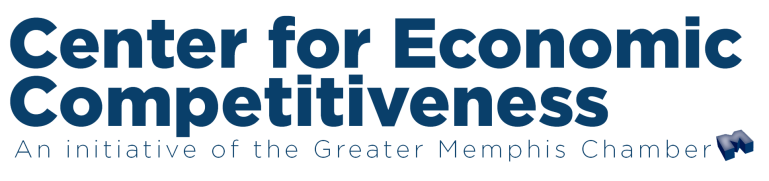 The Center for Economic Competitiveness takes an active approach to monitor economic trends and conditions impacting the Greater Memphis Region. On June 18, 2022, new jobs data for May 2022 was released for metropolitan areas nationwide. Relative to this release, we highlight the updated progress of regional job growth and trends.
Market Update:
Nonfarm Payroll (Jobs)
Job Growth
Job growth nationally was slow but positive for April at 0.2%. Job growth in Greater Memphis experienced a slight contraction in its May 2022 seasonally adjusted nonfarm payroll (job) estimates. 

Between Apr. 2022 and May. 2022, local seasonally adjusted estimates fell by 1,800 jobs (0.2%).

The Greater Memphis region still exceeds pre-pandemic employment with a total May estimate of 659,600 jobs. 

Reflected in the May 2022 estimates, the market is currently above the previous record set in Feb. 2020 level by 1,700 jobs.

Highlighted on the following page, regional growth remains on course relative to major metropolitan areas of comparable size and composition. 

Additionally, industry sector growth is emphasized, illustrating progress in key segments of the regional economy.
Jobs (000s)
Jan. 2020 to May. 2022, Seasonally Adjusted
1-month Job Change

-1,800
1-month Job Change (%)

-0.2%
% above Feb 2020 Record

+0.25%
Source: St. Louis Federal Reserve, numbers are preliminary and seasonally adjusted
22 N. Front Street, Suite 200   -    Memphis, TN 38103   -   901.543.3500   -   www.memphischamber.com
Job Recovery
Select Metropolitan Areas
Shown right, select peer major metro areas have also achieved a full recovery to March 2020 employment figures.

Relative to these metros areas’ home states, only Tennessee has fully recovered to March 2020 levels. Additionally, the state’s pro-business environment and aggressive economic development activities have shattered the record high employment figures set in February of 2020 by 79,100 jobs (2.52%) as of the May 2022 release.
Growth Percent Relative to March 2020 | Select Comparable Metropolitan Areas
May 2022, Seasonally Adjusted
Greater Memphis
+0.78%
Oklahoma City Metro
+0.88%
Louisville Metro
+0.16%
Birmingham Metro
+0.75%
Job Growth by Industry
Robust growth in construction leads local economy with 10.67% growth over March 2020, and signals continued long-term confidence in the market. Small contractions in Information, Financial Activities, and Other Services may be indicative of some inflation-related belt tightening. Meanwhile, Education and Health falls further under pre-pandemic employment to a concerning -6.6%.
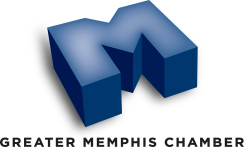 Source: St. Louis Federal Reserve, numbers are preliminary and seasonally adjusted